DIAGNOSTIC CYTOPATHOLOGY
DR. SANJIV KUMAR
ASSTT. PROFESSOR,
DEPTT. OF PATHOLOGY, BVC, PATNA
CONTENTS
INTRODUCTION
APPLICATIONS
TECHNIQUES
SMEAR FORMATION
FIXATION
STAINING METHODS
INTERPRETATIONS
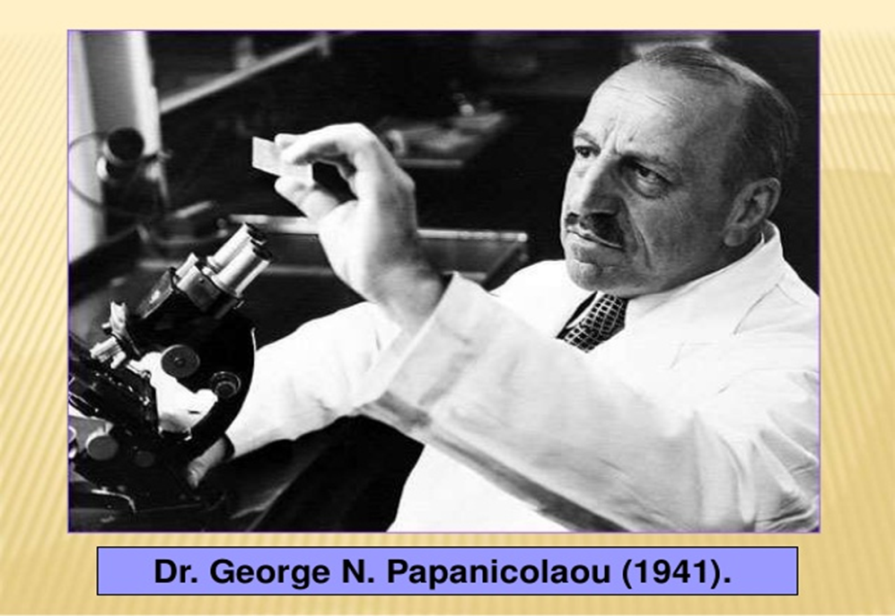 INTRODUCTION
Is a branch of pathology that studies and diagnoses diseases on the cellular level.
                                    OR
Interpretation of cells that has either exfoliated spontaneously or are obtained from various organs/ tissue by different clinical methods.
PRINCIPLES OF CYTOTECHNIQUE
TO REDUCE THE SPECIMEN TO A CELLULAR PRESENTATION, WHICH CAN BE INTERPRETED AND DIAGNOSED
MATERIALS REQUIRED
aDVANTAGES
Simple
Rapid test
Inexpensive
No or minimum injury during sampling

DISADVANTAGES
Interpretation based on few cells
It is not a final diagnosis
Cannot determine size and type of lesions on some cases
Remember
CYTOPATHOLOGY SHOULD BE COMPARED TO  HISTOPATHOLOGY!
APPLICATIONS
Cytogenetics-for chromosomal studies.
Identification of benign neoplasms
Diagnosis and management of cancer. 
Diagnosis of non-neoplastic/inflammatory conditions. 
Diagnosis of specific infections. 
Hormonal imbalance.
To follow up progress or improvement in disease process. 
Diagnosis of specific infections. A variety of bacterial, viral, protozoal and fungal infections can be identified by cytological methods.
STEPS IN CYTOPATHOLOGY
SAMPLE COLLECTION
SMEAR PREPARATION
FIXATION OF SAMPLE
STAINING OF SMEAR
INTERPRETATION
SAMPLES Exfoliated cells, Aspirated cells and body fluids
The sample can be collected by:
scrapping the lateral walls of vagina
fresh early morning sputum
bronchial washings
buccal smears
gastric lavage
fresh catheterized urine samples
pericardial, pleural and peritoneal fluids
CSF
Etc.
Preparation of samples
TECNIQUES OF CYTOPATHOLOGY
EXFOLIATIVE CYTOLOGY
         This is an older branch that essentially involves the study of cells spontaneously shed off from epithelial surfaces into body cavity or body fluids. Basis is alteration in morphology and less cohesiveness of cells.

INTERVENTIONAL CYTOLOGY
         This is the branch in which samples are obtained by clinical procedures or surgical intervention. It is also known as aspiration cytology.
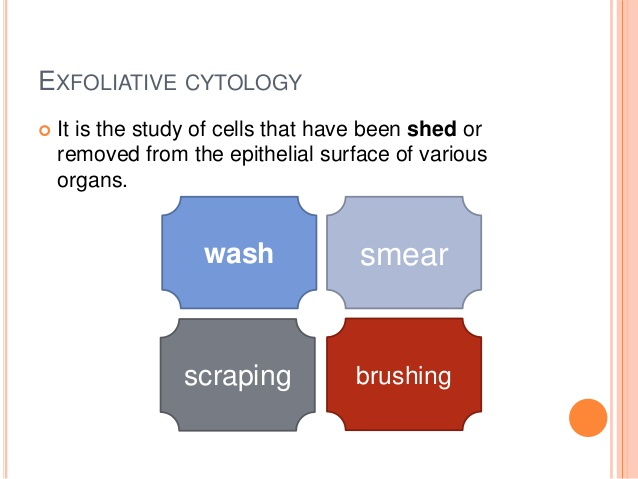 BLOOD LESS TYPE
INTERVENTIONAL CYTOLOGY
This is the branch in which samples are obtained by clinical procedures or surgical intervention. 

It is also known as  aspiration cytology. 

It includes fine needle aspiration cytology (FNAC), Biopsy, imprint cytology and crush smear cytology.
IMPRINT CYTOLOGY: here touch preparations from cut surfaces of superficial excised lesions are prepared. Advantage is that the cell distribution reflects the tissue architecture thus aiding in interpretation. 

ii. CRUSH SMEAR CYTOLOGY: are helpful in diagnosis of tumors. It provides the recognition of tissue architecture in addition to better cytological details.

iii. FNAC: It has gained importance in the last three decades. Almost all fine needle accessible organs can be aspirated for cytological studies.

iv. BIOPSY: Removal of tissue from a living animal for examination (microscopic & chemical) so that a diagnosis can be made.
Disadvantages: 
Chances of haematomas, infection, Pneumothorax etc.
Involves surgical interaction.
Collect fewer cells than scrapings.
IMRINT CYTOLOGY
CRUSH SMEAR
FNAC APPLICATIONS
Applied in diagnosis of Palpable as well as Non palpable lesion

PALPABLE MASS LESION
i)Lymph node
ii)Breast (duct carcinoma)
iii)Thyroid
iv)Salivary gland
v) Soft tissue masses
vi)Bones

NON PALPABLE MASS LESION
i)Abdominal cavity
ii)Thoracic cavity
iii)Retroperitonium
Taking palpable mass in FNAC-
LIMITATIONS
FIXATION
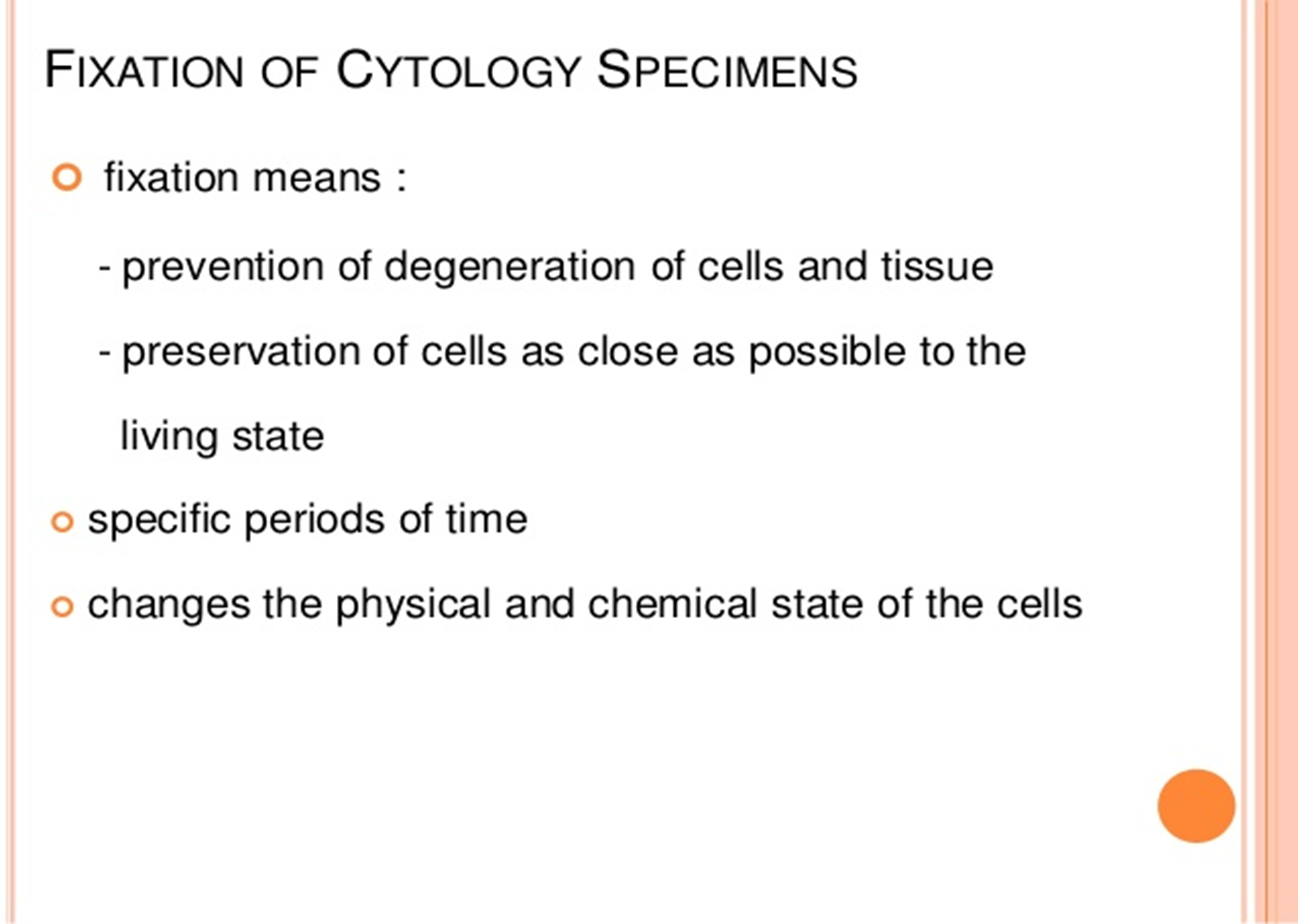 DIAGNOSTIC CYTOPATHOLOGY
DR. SANJIV KUMAR
ASSTT. PROFESSOR,
DEPTT. OF PATHOLOGY, BVC, PATNA
All material for cytological examination must be properly fixed to ensure preservation of cytomorphological details. 

Methods of fixing vary depending upon the type of staining employed.

Materials is usually wet-fixed for use with Papanicolaou or H&E staining. 

Sometimes, air-dried for use in Romanowsky staining.

  Special purpose fixative may be buffered neutral formalin, bouin’s fluid and picric acid
STAINING
WET FIXED
i. Papanicolaou or H&E staining. 

AIR DRY FIXED
Romanowsky staining.
Wright’s stain.
Giemsa stain.
May Grunwald giemsa stain.
Wright’s Giemsa stain.
papanicolaou staining wet fixed
INTERPRETATION
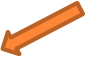 ABNORMAL
NORMAL
INFLAMMATORY
NON INFLAMMATORY
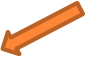 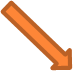 SEPTIC
NON SEPTIC
NON NEOPLASTIC
NEOPLASTIC
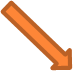 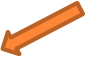 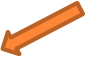 HYPERPLASIA
HYPERTROPHY
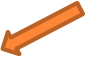 BENIGN
MALIGNANT
BEAUTY OF CYTOPATHOLOGY


Guess the images ?????